Documenting Airway Device Placement Confirmation
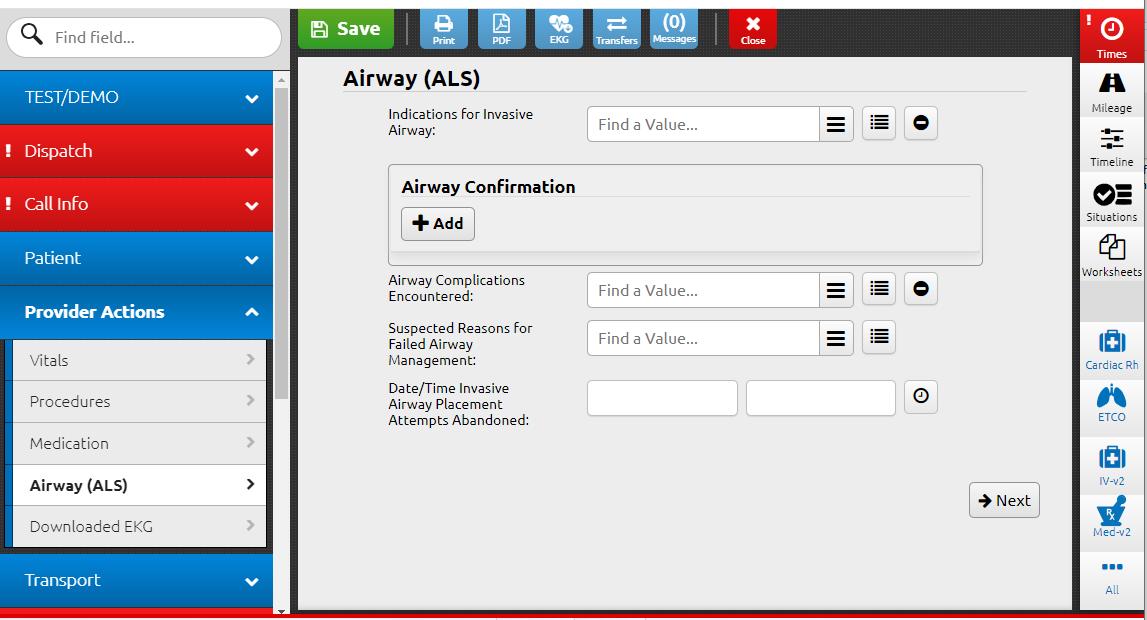 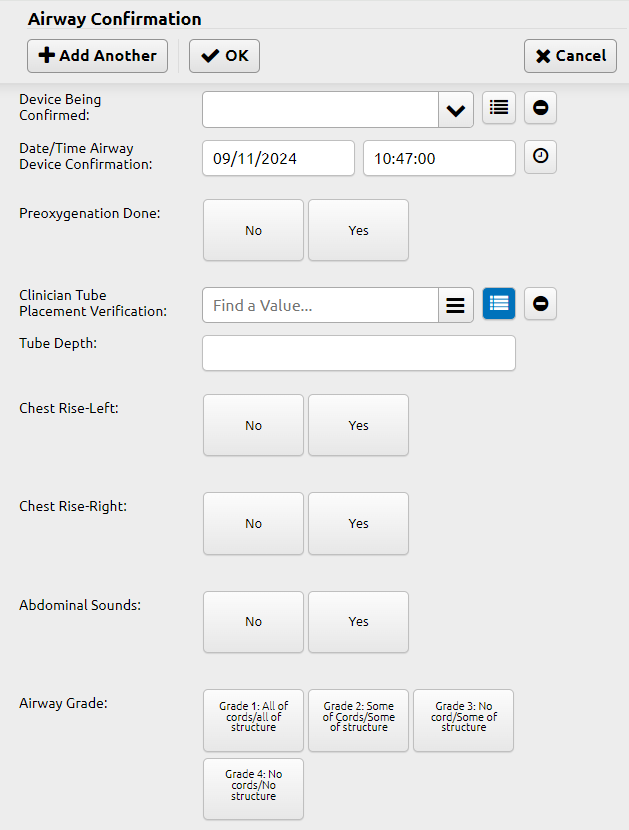 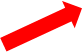 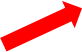 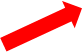 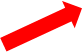 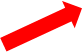 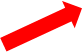